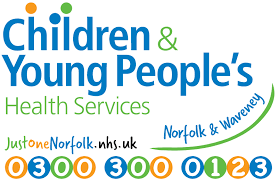 Screening and Intervention
Lily Basley – Specialist Speech and Language Therapist – City Locality Team
What is it?
Assess
Review
Plan
Do
Assess
You have noticed that a child is experiencing difficulties with their Speech, Language and Communication needs. 
A screening tool will help you identify a child’s specific areas of difficulty.
Screening tools may include carrying out 1:1 activities with the child and a familiar adult answering questions about the child's communication skills. 
Examples include; 
WellComm
ECAT
Language Link
Universally Speaking
Early Years Language Screening Tool
The ‘Speech Sound Screen’ on our referral form is to be used with children where your only concern is the clarity of their speech.
[Speaker Notes: https://www.gl-assessment.co.uk/assessments/products/wellcomm/  - Early Years or Primary

https://resources.leicestershire.gov.uk/sites/resource/files/field/pdf/2017/1/16/child_monitoring_tool-2.pdf  - 0 to 5 years

https://speechandlanguage.info/speech - Infant and Junior

https://speechandlanguage.org.uk/media/3227/us_checklist_update.pdf – 5 to 11 years

https://www.justonenorfolk.nhs.uk/media/msunwjyy/early-years-language-screening-tool.pdf

Remember speech sounds = pronunciation, language = the words that we use. https://www.justonenorfolk.nhs.uk/speech-language/screening-intervention/ - video on how to use the screen.

Larger nurseries can apply for this grant in order to be able to purchase their own copy of WellComm Early Years.
 
Smaller preschools and nurseries can borrow the kit from their advisor from the Early Years and Childcare Team (there is a whole library of them), and get support from that person about how to use it.]
Assess
Review
Plan
Do
Plan & Do
You have carried out the screen and it has highlighted areas of difficulty for the child. 
You now need to carry out 10-12 weeks of intervention to develop these skills.
Some screens will signpost you to specific activities. For others, you will need to identify your own. 
Our website contains resources that can be accessed for free. 
Evidence of the intervention carried out will need to be included with submitted referrals. 
Our website includes an example intervention form record.
Assess
Review
Plan
Do
Review
You need to review whether any progress has been made following the period of intervention.
Therefore, the initial screen should be re-administered. 
Has the child made appropriate progress? 
Yes? Then continue to carry out cycles of intervention and screening. 
No? Then it is time to complete a referral to our service. 
Not sure? Ring us! A therapist is available for a call back through Just One Number, Monday to Friday, 8am until 6pm.
[Speaker Notes: Exceptions - The child has a medical diagnosis that has a strong association with communication difficulties, for example Down’s Syndrome. The child has a stammer.

Nursery settings – you may feel unable to carry out this intervention due to issues such as poor attendance or limited hours e.g. the child only does 1 session. Then you might want to talk to families about approach ECFS for support with screening and intervention, or support the parents to do so themselves.]
Why do we need to do it in the first place?
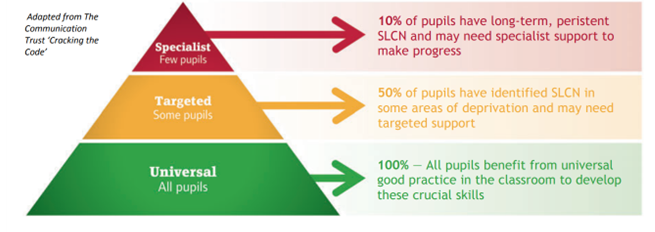 [Speaker Notes: Universal – all children should have support to develop Speech, Language and Communication skills within the classroom as part of ‘Good Practice’ and is a ‘Whole School Approach’. This should enable effective early identification of children who may be struggling. Known as Wave 1. 

Targeted – some pupils will have identified needs that require additional support. They may require individual or group intervention. Known as Wave 2.

Specialist – a few pupils will need specialist support in order to make progress. This is where we come in. we will provide support through assessment, advice/recommendations or intervention. Known as Wave 3.

These level of provision are not mutually exclusive. For example, pupils at targeted or specialist level, will always require universal support e.g. staff adapting their language, using visual supports to support them in accessing the curriculum. Or a child at specialist level may require some targeted support e.g. small group interventions.]
How do we choose which screen and intervention?
The Communication Pyramid
The communication pyramid demonstrates how communication skills develop. The skills at the bottom come first and need to be in place in order to support the development of the skills higher up. 

For example, a child needs to develop their attention and listening before they will be able to fully engage in play. Their understanding then develops through play. When understanding is developed, a child will be able to learn how to express themselves. Finally clear speech develops.
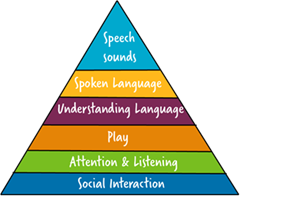 As you can see from the pyramid, the child must have appropriate social interaction, attention and listening, play and understanding/use of language before we can begin working on speech sounds. 

Where is the first breakdown in the pyramid? That is where you pitch your intervention and there is advice on activities to work on for each area on our website.
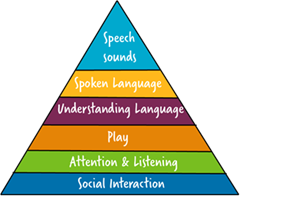 [Speaker Notes: Think about the child you are concerned about - use the pyramid to guide your thinking. 

Social Interaction - are they using eye contact, do they play with or alongside other children etc.
 
Attention and Listening - do they flit between activities, do they respond to their name being called etc.

Play - are they using symbolic play, are they only engaging with cause and effect play etc. 

Understanding Language - do they follow the routine in nursery, can they follow routine based instructions (e.g. get your bag), can they follow specific instructions (e.g. pass me the pig).

Spoken Language - how many words are they using, are they using sentences or single words. 

Speech Sounds - are they swapping sounds (e.g. cat sounds like tat, dog sounds like dod) are they missing sounds off the end of words (e.g. book sounds like bu)

Remember speech sounds = pronunciation, language = the words that we use.]
Social Interaction & Play –
Early Interaction Games
Turn-Taking
Intensive Interaction
[Speaker Notes: https://www.justonenorfolk.nhs.uk/speech-language/early-communication/early-interaction-games/ 
https://www.justonenorfolk.nhs.uk/speech-language/early-communication/turn-taking/ 
https://www.justonenorfolk.nhs.uk/speech-language/extra-help-for-early-communication/intensive-interaction/]
Attention Games
Attention & Listening –
Intensive Interaction
Attention Autism
[Speaker Notes: https://www.justonenorfolk.nhs.uk/speech-language/early-communication/attention-listening/ 
https://www.justonenorfolk.nhs.uk/speech-language/extra-help-for-early-communication/attention-autism/ 
https://www.justonenorfolk.nhs.uk/speech-language/extra-help-for-early-communication/intensive-interaction/]
Blanks Levels
Understanding of Language –
Visuals
Key Word Instructions
Concepts
[Speaker Notes: https://www.justonenorfolk.nhs.uk/speech-language/using-visuals/ 
https://www.justonenorfolk.nhs.uk/media/oasnbfzc/concepts-full-guide.pdf 
https://www.justonenorfolk.nhs.uk/media/bxwniuic/blank-level-1-information-handout.pdf 

Understanding and using concepts 'first' and 'last - Language link
Prepositions (in/on/under/behind/in front/ next-to) - Language link
Following simple instructions - Language link
Following instructions - using first, next, last - Game - 1  |  Game – 2

Understanding and using 'Wh' questions - When?  |  Who? What? Where?  |  What?
Understanding and responding to - Why? questions - Game - 1  |  Game - 2
Why? Cards - Language link
Making inferences - Game - 1  |  Game - 2  |  Game - 3


Understanding and using the concept - 'Different' - Game - 1  |  Game - 2
Understanding and using concepts 'Same' and 'different' - Language link]
First Words
Spoken Language –
Developing two-word phrases
Modelling
Everyday Activities
[Speaker Notes: https://www.justonenorfolk.nhs.uk/media/x0ghppvd/early-language-activities-to-develop-first-words.pdf 
https://www.justonenorfolk.nhs.uk/speech-language/early-communication/modelling/ 
https://www.justonenorfolk.nhs.uk/media/ensent5k/expressive-language-activities-to-develop-2-word-phrases.pdf 
https://www.justonenorfolk.nhs.uk/media/zr0etjof/using-everyday-activites-to-support-language-development.pdf 

Developing vocabulary - Naming everyday items /  Naming actions items]
Phonological Awareness
Speech Sounds –
Listening to and practicing speech sounds
[Speaker Notes: https://www.justonenorfolk.nhs.uk/speech-language/phonological-awareness/ 
https://www.justonenorfolk.nhs.uk/speech-language/speech-sound-development/ 

Listening games - Speech Link
Hearing the difference between sounds - Speech Link
Hear sounds at the beginning of words - Game - 1  |  Game - 2  |  Game - 3  |  Game - 4  |  Game - 5
Hear sounds at the beginning and end of words - Speech link
Free speech sound resources - Humber NHS trust]
Paul is 5;6 years old.

He is replacing his ‘p’ sound with a ‘b’. He also misses some sounds from the ends of words. He has a good vocabulary, appears to understand instructions and the routine. He is self-aware and gets very frustrated when he is not understood.

What screen would we use with Paul? And what activities might we work on?
Matt is 4;8 years old.

He spends most of his time running between activities whilst vocalising. He engages with some sensory activities on his terms but for less than 2 minutes before moving on. He has limited interest in peers or adults.

What screen would we use with Matt? And what activities might we work on?
Prue is 8;2 years old.

Her speech can be difficult for an unfamiliar adult to understand. Prue needs instructions to be broken down and simplified where possible. She struggles to answer questions about topics taught in class.

What screen would we use with Prue? And what activities might we work on?
Noel is 4;9 years old.

He has come back from the summer holidays with a stammer and it has got worse as the months go by. Some words gets stuck and others get stretched. He is beginning to withdraw from communicating with others.

What screen would we use with Matt? And what activities might we work on?
A Recap…
Prior to completing a referral you need to submit evidence of a cycle of - 
Assess – use an appropriate screen.
Plan & Do – evidence the intervention you have carried out.
Review – carry out a second screen.

Submit evidence of the above with your referral.

Use the Communication Pyramid.

If in doubt, call Just One Number – 0300 300 0123.
Any questions?